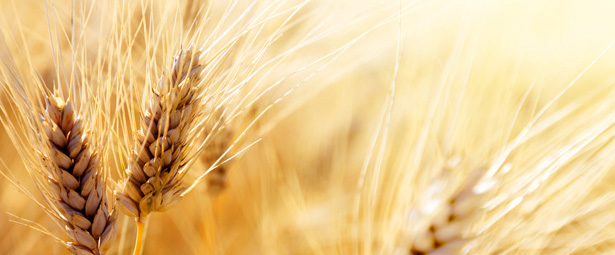 Graan en graanprodcuten
MB18 IBS Het product
Inhoud
Huiswerk bespreken
Granentabel
Productie meel
Productie brood

Melk en melkproducten 1
Wat is melk
Samenstelling melk
Allergieën
Melkfabriek
Samenstelling van melk
Succescriteria
1.4 Je benoemt uit welke voedingsstoffen graan is samengesteld.
1.5 Je kunt 10 verschillende graansoorten benoemen en de  verschillen tussen deze soorten aangeven. 
1.6 Je legt uit hoe de graanproducten meel, bloem, brood en deegwaren gemaakt worden.

1.7 Je legt uit hoe melk geproduceerd wordt (van koe tot pak). 
1.8 Je benoemt uit welke voedingsstoffen melk is samengesteld.
Granentabel
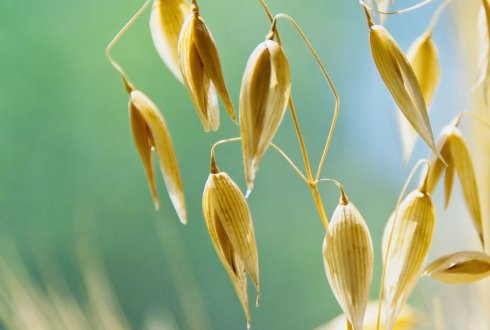 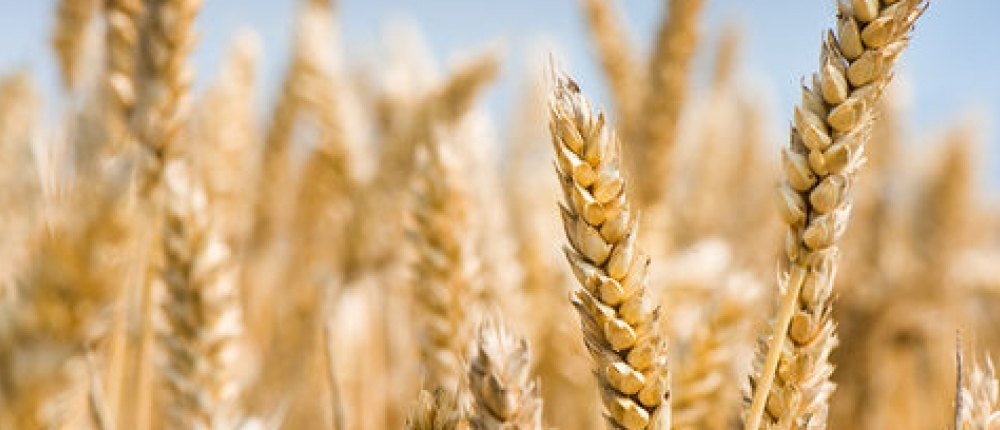 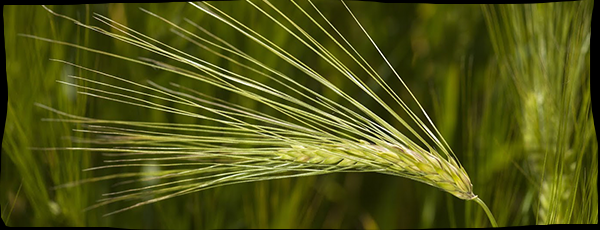 Granentabel
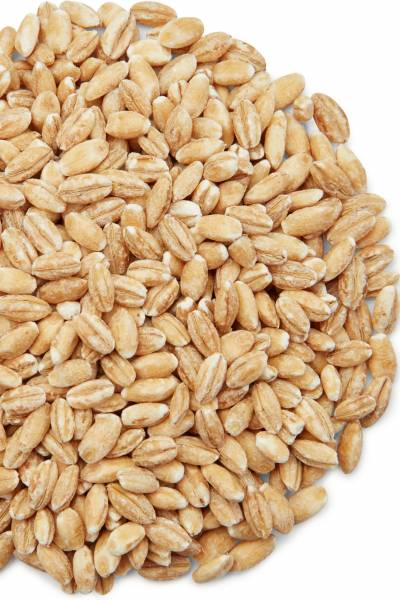 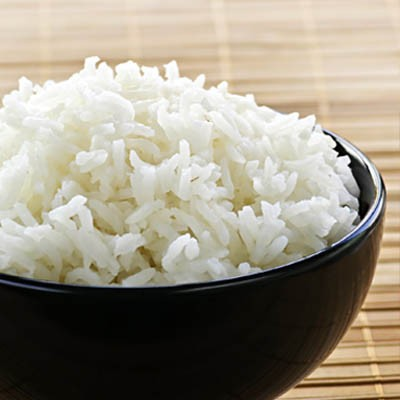 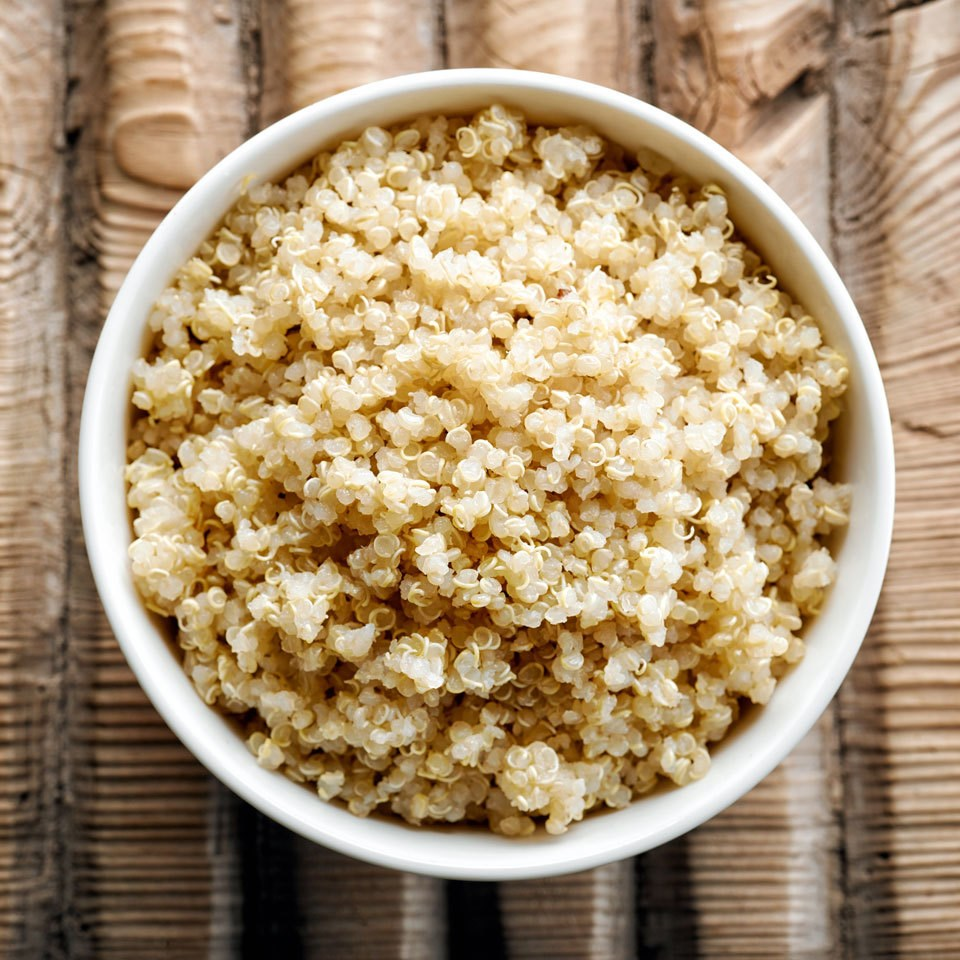 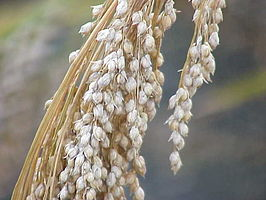 Productie meel
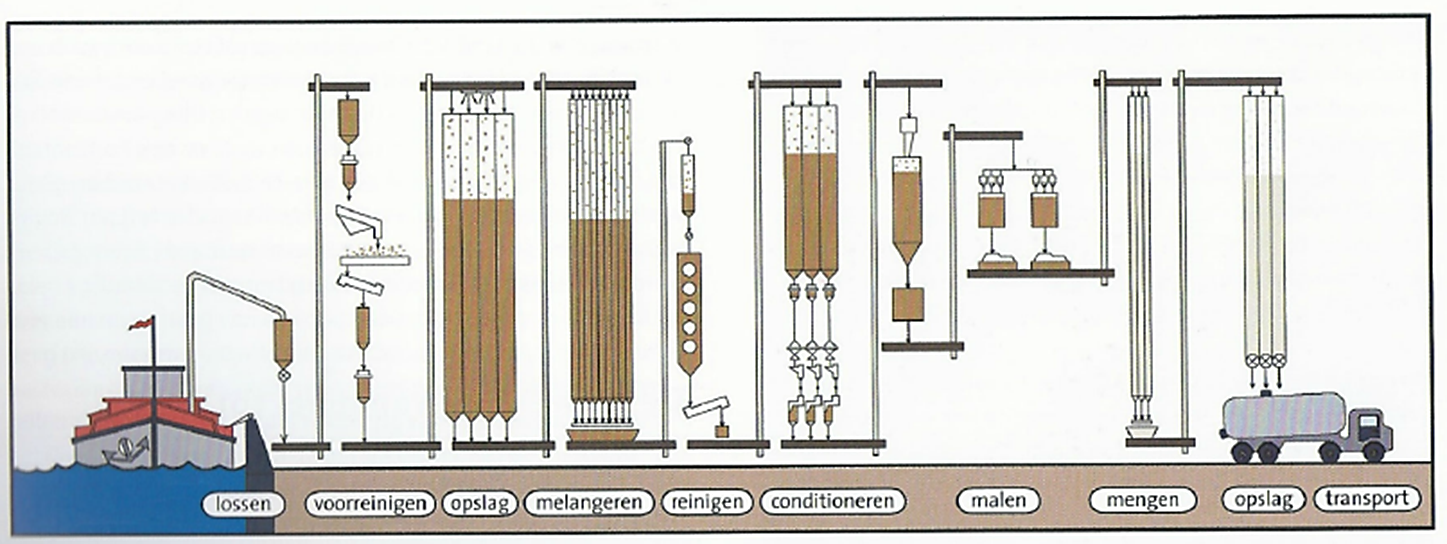 Productie brood
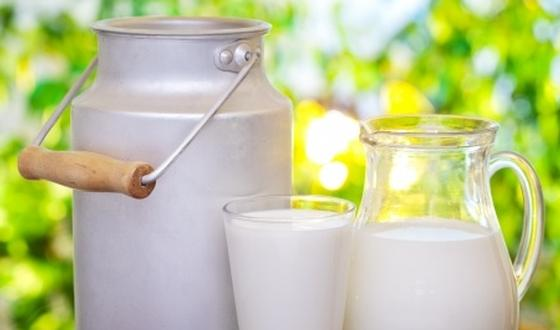 Melk en melkproducten
Deel 1
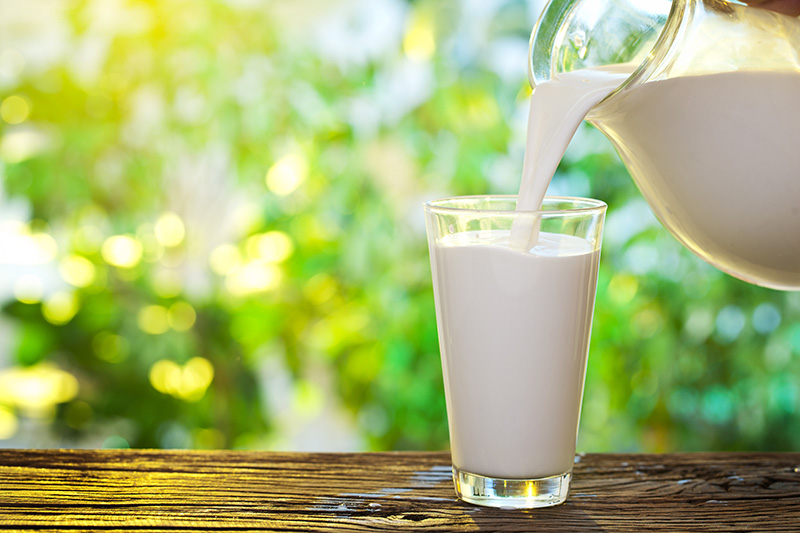 Inhoud
Wat is melk
Wat is de samenstelling van melk
Allergieën 
Melkfabriek
Voorbereiding volgende les
Wat is melk
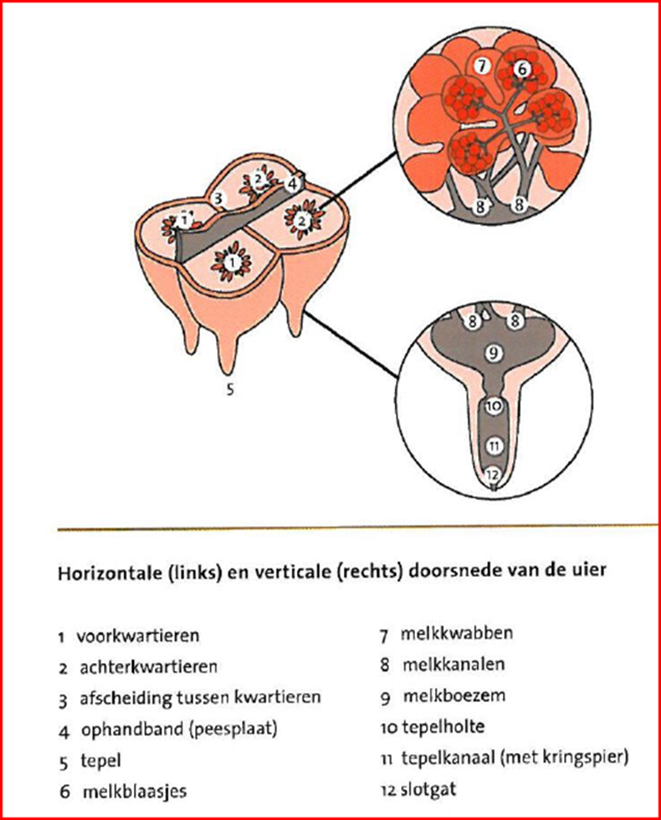 Afscheidingsproduct van de melkklier van een zoogdier
Lactatieperiode (gem. 300 dagen)
De uier
‘Het laten schieten van melk’
Samenstelling van melk
Melkvet 
Melkeiwit
Melksuiker/Lactose
Vitaminen: B, C, A,D,E en K
Mineralen: calcium, natrium, kalium en fosfor
Samenstelling van melk
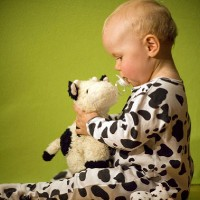 Allergieën
Koemelkallergie
Koemelkeiwitallergie
Lactose intolerantie
Enzym lactase ontbreekt
De Melkfabriek